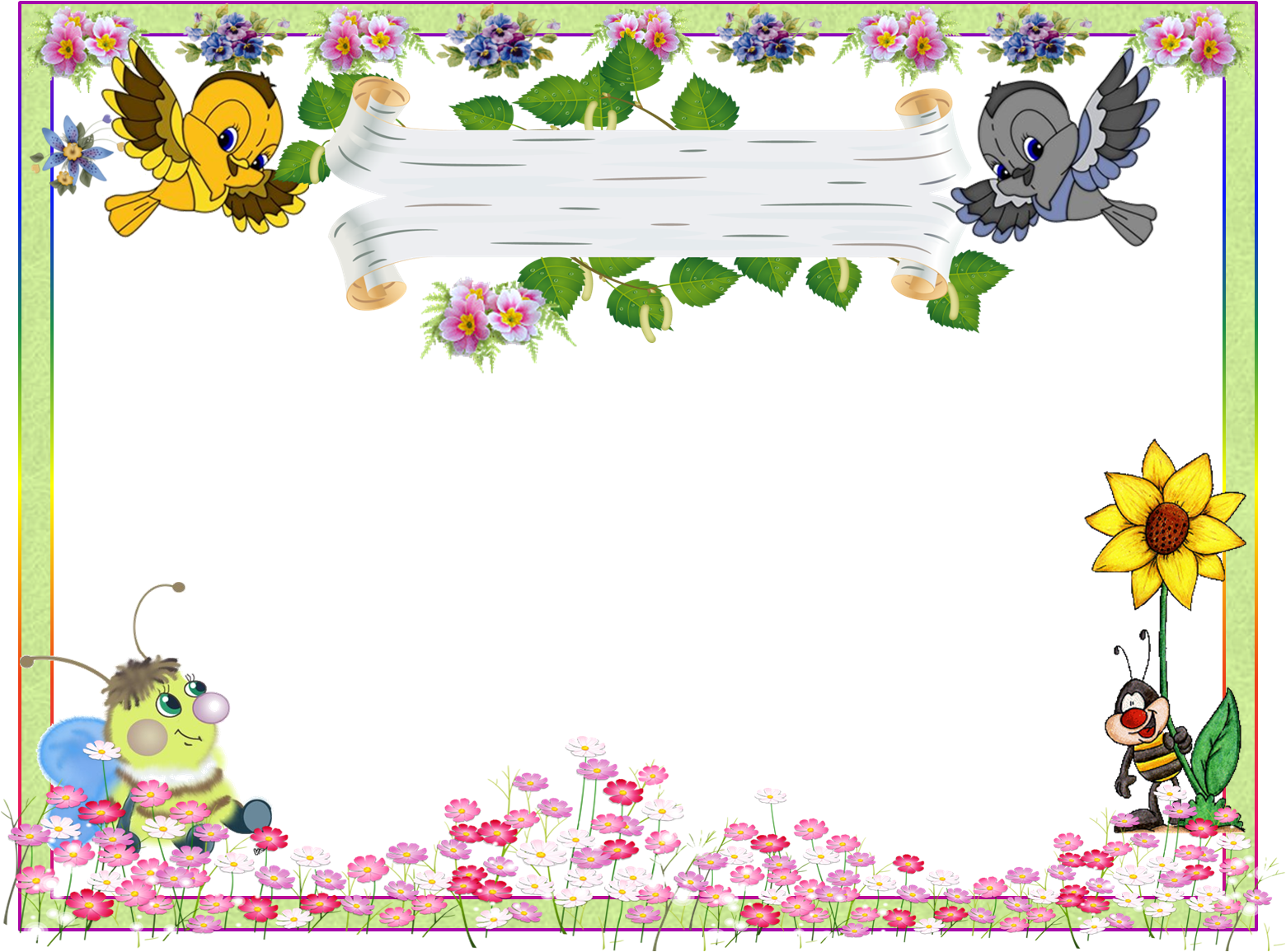 ЗАДАЧИ ПРОЕКТА
Формирование у детей начальных представлений о здоровом образе жизни, укреплять физическое и психическое здоровье малышей
Обучение детей приемам заботы о своем здоровье: воспитание у детей культурно – гигиенических навыков
Формирование сближения в общении «педагог – ребенок – родитель»
Обогащать двигательный опыт детей, способствовать совершенствованию их движений через игру
Формировать у воспитанников интерес и ценностное отношение к двигательной деятельности через создание единого игрового сюжета
Приобретение родителями практических навыков в области укрепления здоровья ребенка
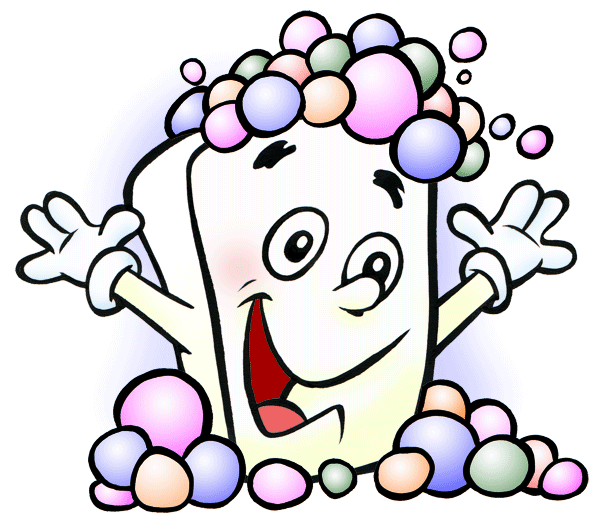 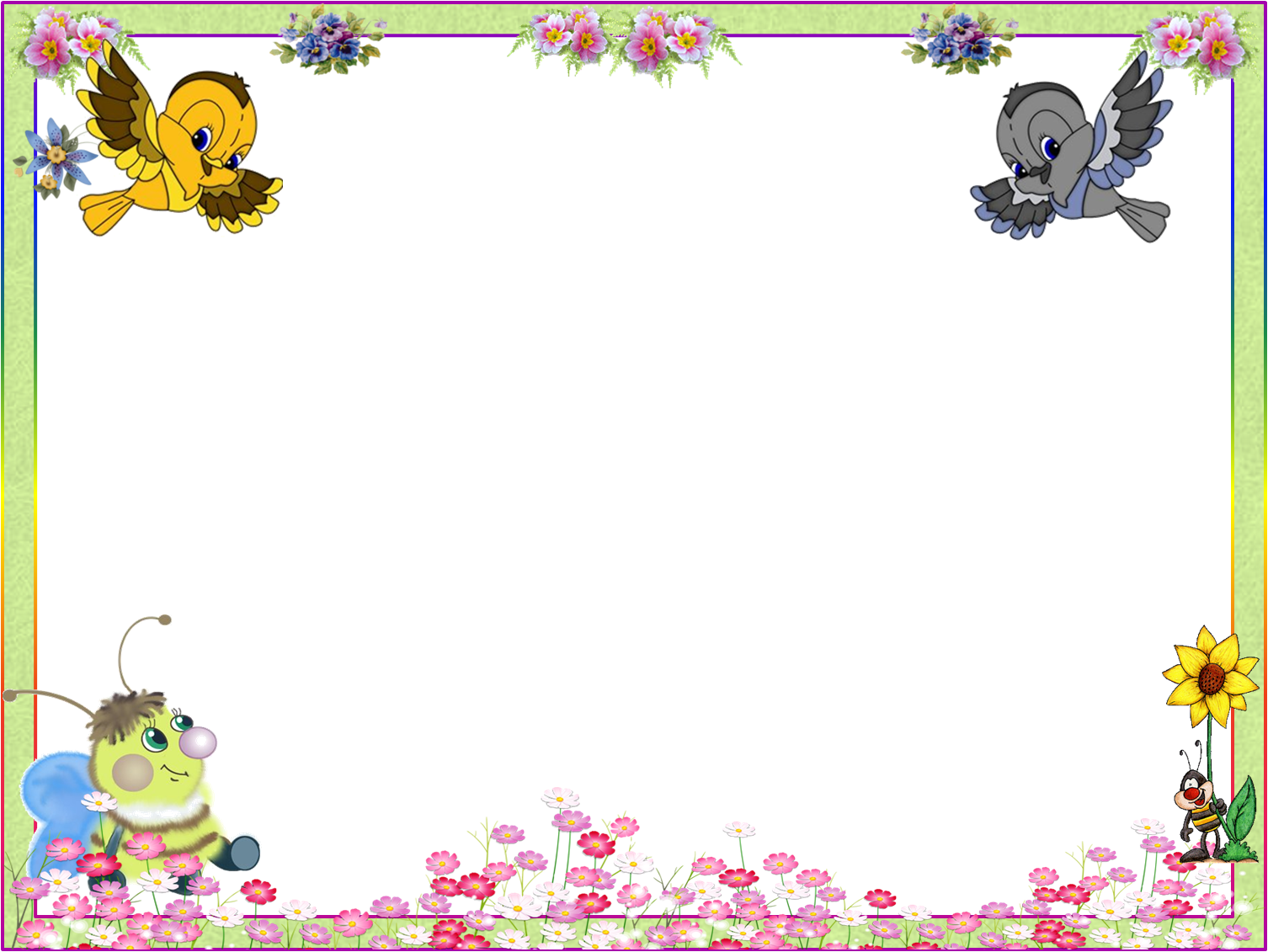 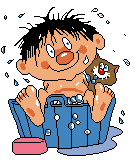 7. Расширять кругозор детей, создавать атмосферу радости и удовольствия
8. Воспитывать чувства симпатии к сверстникам, формировать единый детско – взрослый коллектив
9. Развивать психические процессы детей, познавательные способности
10. Развивать мелкую моторику
11. Воспитывать интерес к разнообразию человеческих отношений